Gateway Clock
November 2018
Samer Darras
Barry Dropping
Agenda
IEEE 1588 Clock Types

Gateway Clock Overview

Time and Frequency Control Planes

Use Cases
IEEE 1588 PTP Clock Types
Today there are 4 different IEEE 1588 clock types.
Master Clock
Boundary Clock
Transparent Clock
Slave Clock

There are many different IEEE 1588 PTP profiles in use today including industry specific profiles for:
Telecommunications
Power Utilities
Enterprise

The current standard restricts PTP clocks to support a single protocol.  
A Boundary Clock must for example support the same protocol (PTP Profile) on its input side and its output side
Gateway Clock – A New Clock Type
Industry requirements are expanding to require flexibility to support multiple evolving protocols for applications deployed today and for ones that will be required for the future

Modern clock systems are engineered to include multiple clock domains, and support multiple timing protocols

This gives rise to a new type of clock that can be described as a “Gateway Clock”
Gateway Clock Functional View
Timescale Distribution
Network Isolation
Timescale
Generation
Output Time and Frequency Services
GNSS Services (GPS, Galileo, GLONASS, Beidou)
Protocol Services 
  (NTP, PTP, etc.)
Protocol Services 
  (NTP, PTP, etc.)
Time Transfer
PHY Signals (SyncE, T1/E1, TOD, 1PPS, 10MHz, IRIG, etc.)
PHY Signals (SyncE, T1/E1, TOD, 1PPS, 10MHz, IRIG, etc.)
Test Point (1 PPS)
Gateway Clock – Multiple Control Planes
A Gateway Clock generates traceable time and frequency outputs:
Source for Time Control can be different than Frequency Control
The frequency control plane stabilizes the local oscillator to support enhanced time control
Frequency and Time control operate simultaneously
Traceability Control can mitigate path asymmetry on a PTP input reference
Traceability Control Plane
Phase/Time Control Plane
Frequency Control Plane
Gateway Clock Use Cases
Communications Use Case for a Gateway Clock
In this example the Gateway clock is providing protocol translation from G.8275.2 to G.8275.1
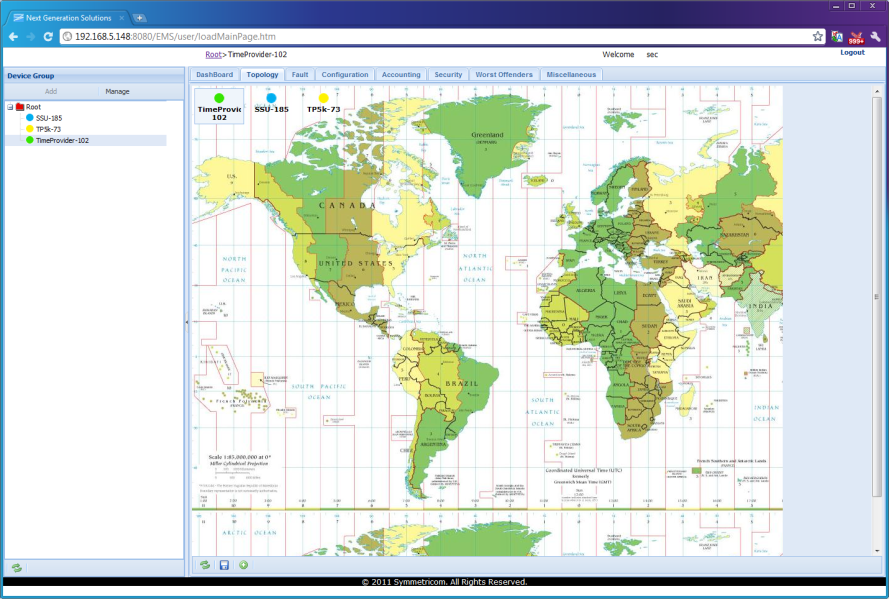 Synchronization Management
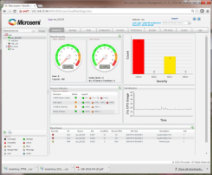 Small Cells
Timescale Distribution
Network Isolation
Timescale
Generation
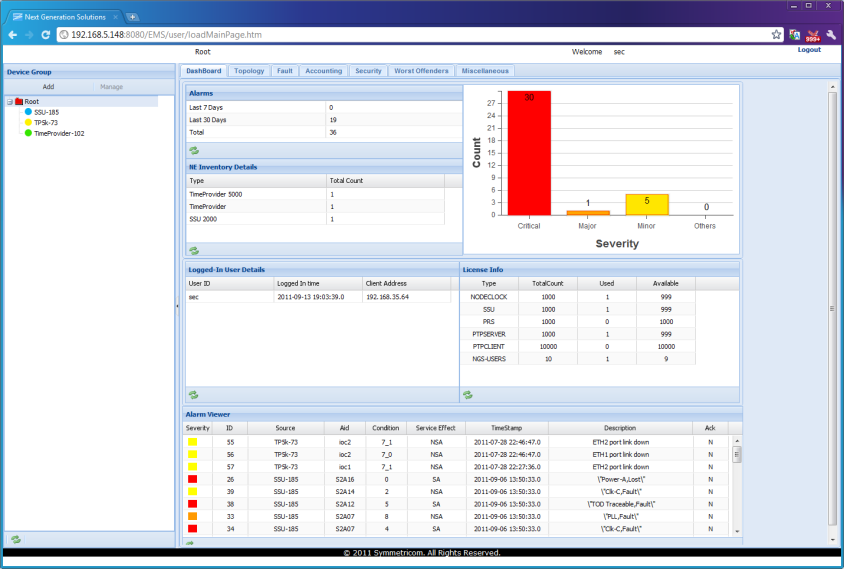 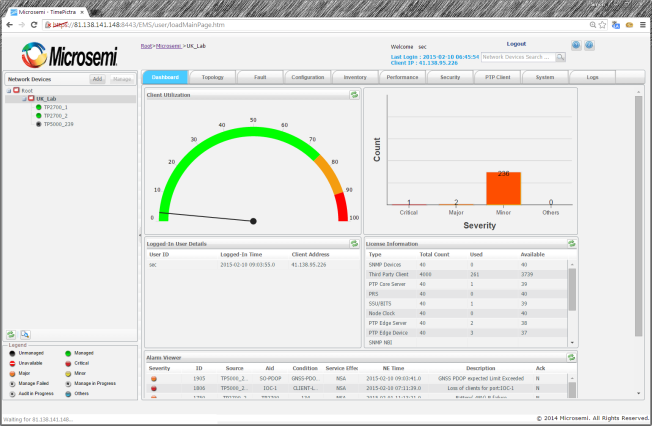 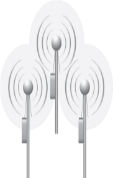 Midhaul
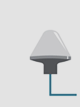 Time Transfer
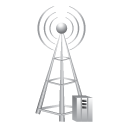 Gateway Clock
NB
PTP G.8275.1
PTP G.8275.2
PTP Grandmaster 
Clock (PRTC)
Backhaul
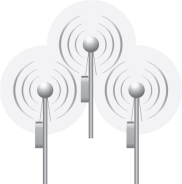 Backhaul
CPRI 

Fronthaul
REC
RE
MTSO/CRAN
Data Center
Edge
Aggregation
Core
Data Center Use Case for a Gateway Clock
Many Data Centers are in Colocation environments where it is not possible to install GNSS 
Advanced data centers require highly accurate stratum 1 level NTP 
Stratum 2 NTP is generally not accurate enough for the today’s data center needs
In this case a Gateway Clock can be installed inside the Data Center 
Highly accurate PTP can be received from a remote PTP master, and translated to NTP to serve the data center
Timescale Distribution
Network Isolation
Timescale
Generation
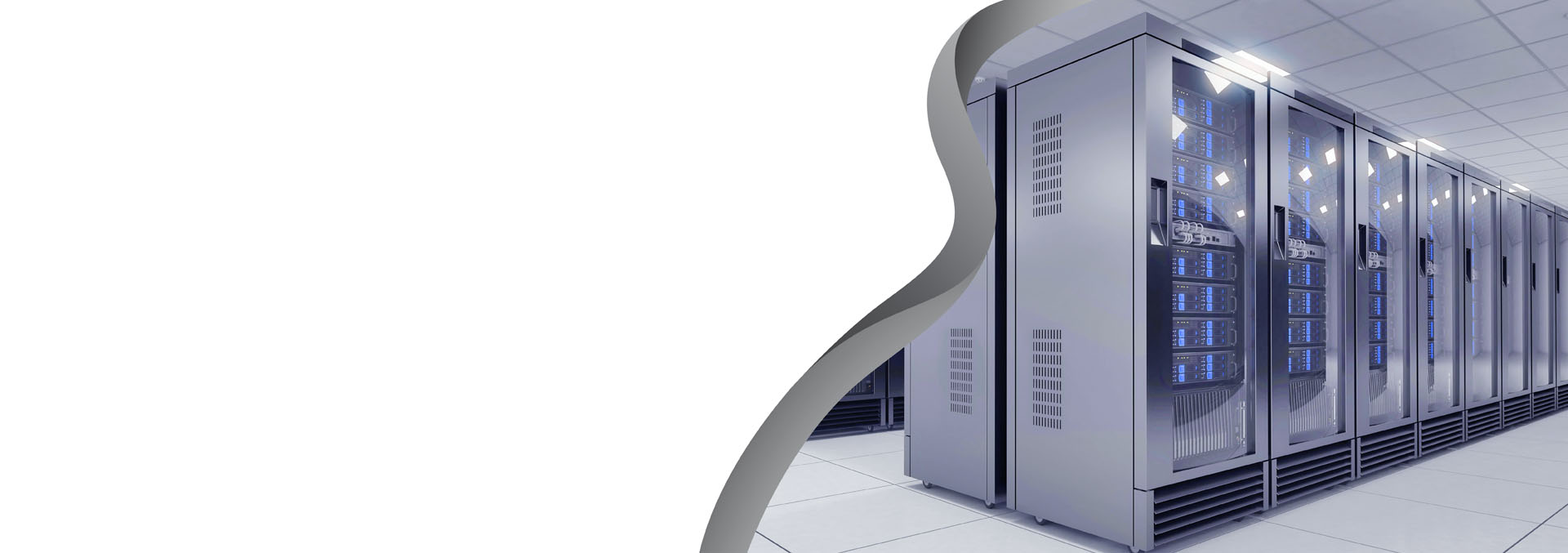 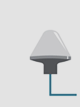 Time Transfer
Gateway Clock
NTP
PTP
PTP Grandmaster 
Clock (PRTC)
Conclusion
A well designed “Gateway Clock” can provide timing protocol translation for flexible deployment

Gateway Clocks can select from multiple input reference types to establish independent Time and Frequency control planes

Many use cases can benefit from Gateway Clock functionality
Thank You